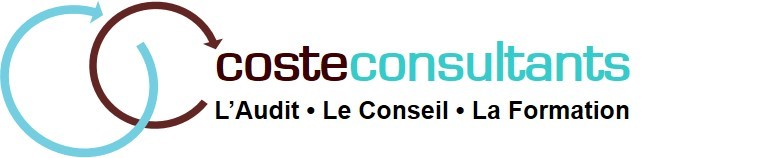 Gestion des tâches